Горные породы и минералы, слагающие земную кору
http://youtube.com/watch?v=z076FOYOFCo
До конца урока я буду знать:
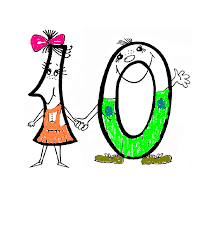 Минералы
Горные породы
Магматические
Осадочные
Метаморфические
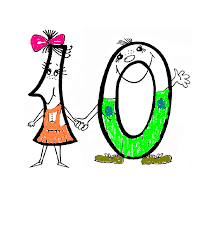 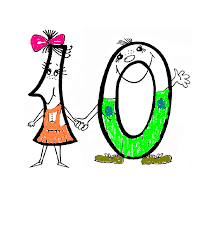 Однородные по составу и структуре вещества, которые образуют горные породы
Минералы
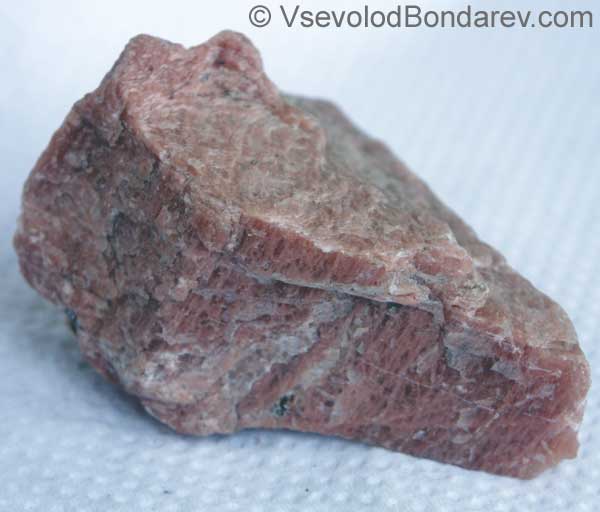 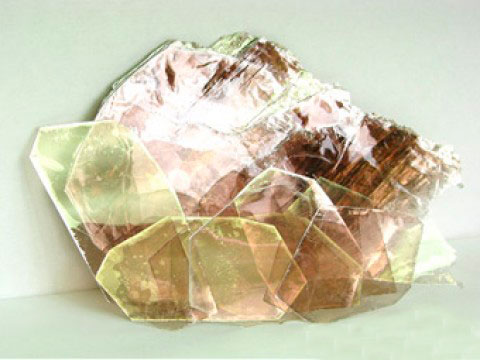 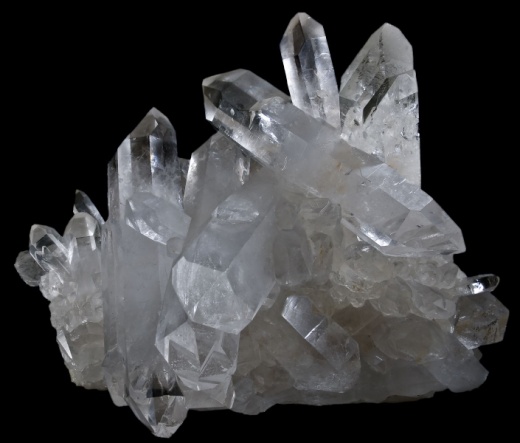 полевой шпат
слюда
кварц
Природные минеральные вещества, слагающие земную кору
Горные породы
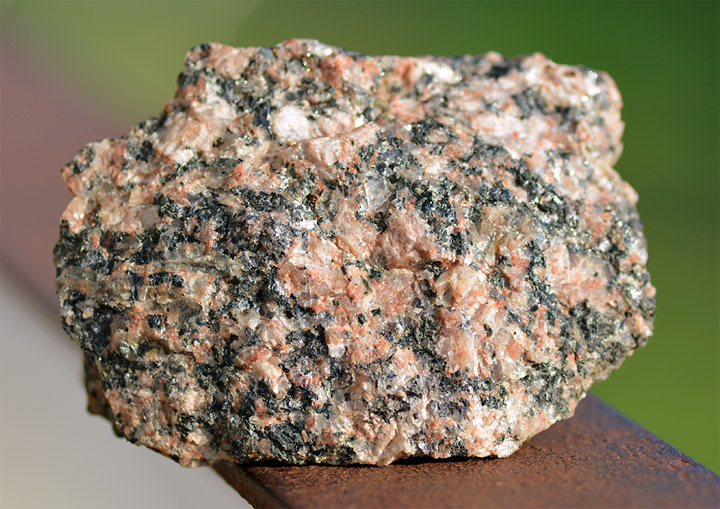 гранит
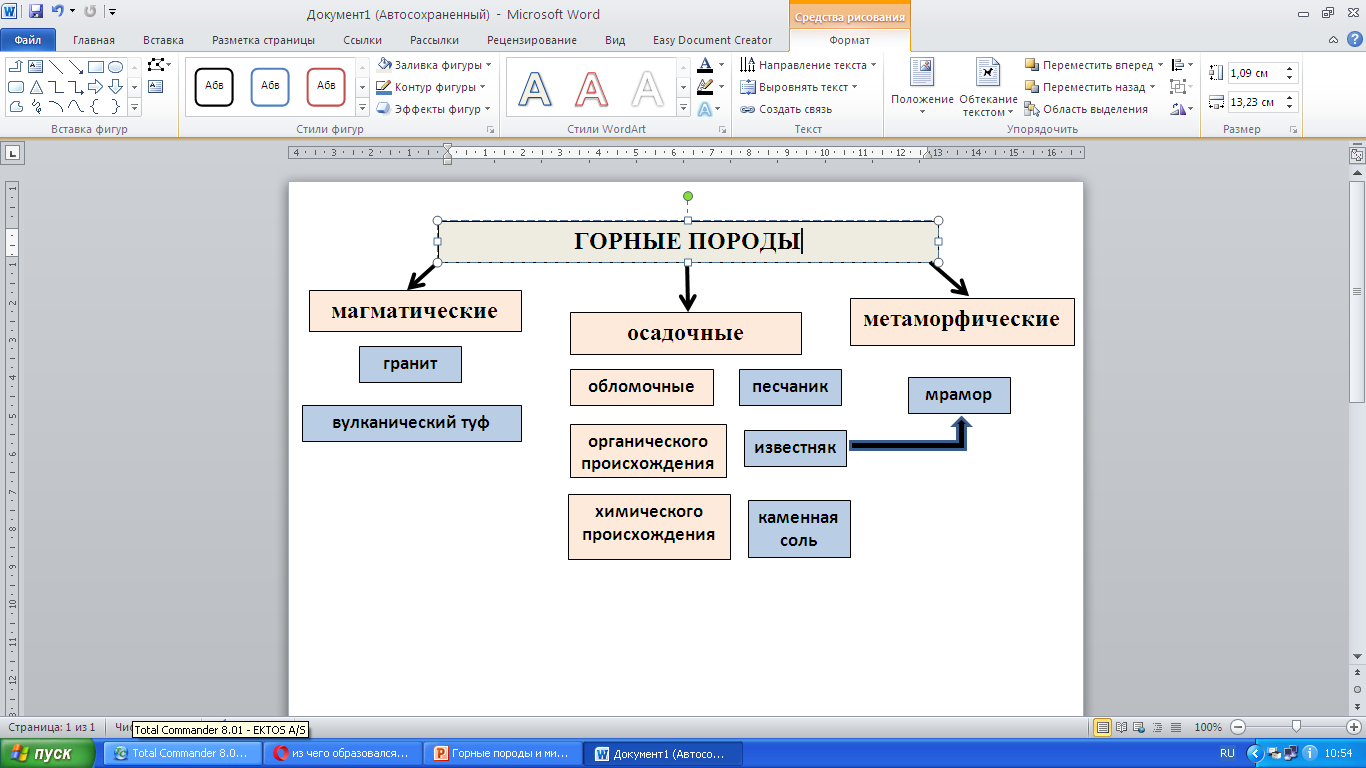 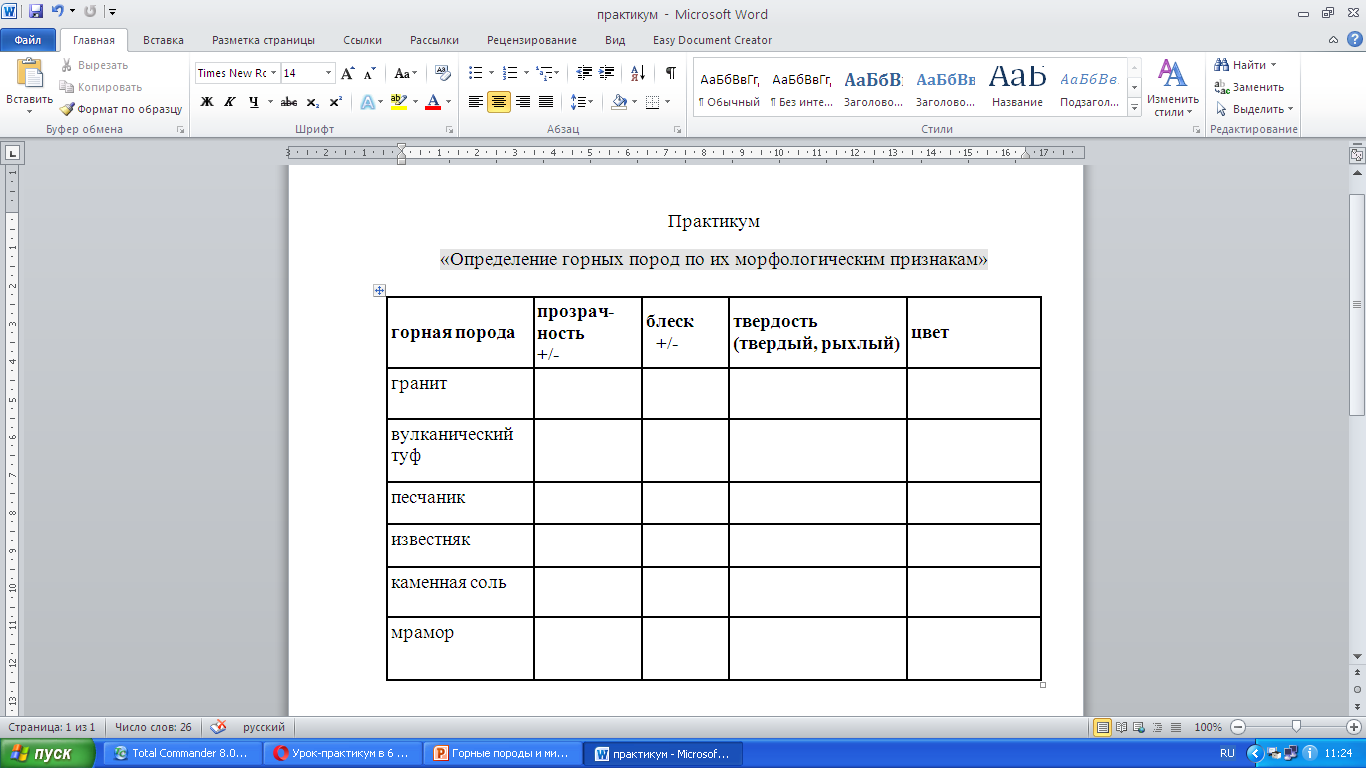